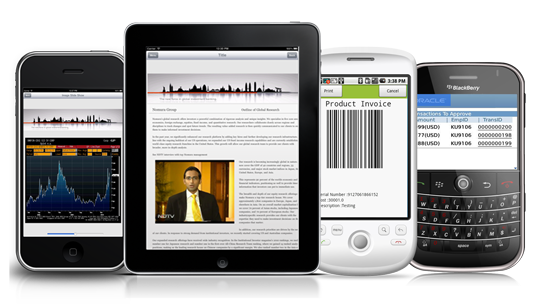 Mobile Practice
10-Sep-2011
Parag Arjunwadkar
- Head, Mobile Practice
Mobile Practice - Solution Offerings
Syntel’s Mobile Services
Mobile Strategy Consulting
Usability
Development / Porting
iOS Compliance
HCI  Design & Validations
Navigational Prototyping
Concept themes
Audio / Video Content
Roadmap definition
Future mobility initiatives
Enabling field operations
ROI validations
Infrastructure and software requirements
Rich UI Native Applications
WAP Development
HTML 5.0 Development
Platform Agnostic Development
Web services & Middleware Development
Mobile Security
Mobile Business Intelligence
Mobile Testing & Support
12 layer security model
Biometrics based authentication
256 bit encryption
Charting Frameworks
Report designer & publisher
XML Adapters for Cognos, MSBI & BO Xelcius
Usability Testing
Performance profiling
Forensic validations
Standards & Compliance checklists
Syntel’s IP in Mobile
SmartMoBI
Has full BI interactivity including Drill Down, using common Touch gestures, schedule for immediate access to key content.
Online shopping, bill payments, funds transfer, ATM locator.
ADD Methodology
ADD (Assess Develop Deploy) Micro-Scrum development methodology.
It implements the standard structure of a mobile application by creating the client specific UI using XML data binding, web services and backend system.
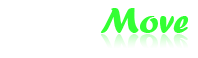 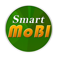 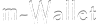 Mobile Platforms
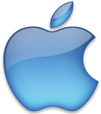 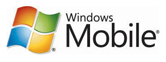 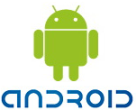 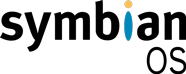 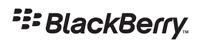 3
Mobile Practice - Solution Offerings
Take Your Enterprise on the Road with Mobile Solutions
Syntel provides end-to-end mobility solutions, consulting and support services for applications developed on mobile platforms like iPhone,  iPad,  Android, Blackberry, Symbian and Windows Phone.Our teams include domain-specific subject matter experts and we have formed alliances with best-in-class organizations to bring the best solution to your enterprise. Our library of pre-built, customizable solution accelerators includes:
Mobile-enabling BI dashboard generation framework
Platform-agnostic middleware and rich native UI development framework
Insurance Solutions
Retail, Logistics& Telecom
HealthcareSolutions
Banking Solutions
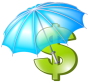 Mobile Banking 
Financial Advisory
Personal Document 
    Viewer 
Payment Solution
Enterprise Solution
 mWallet  
BI dashboards
Plan Benefits Calculator 
Agile Invoice Approval  
Claims Processing
(First Notification of   Loss) 
Agent Application
Downtime Calculator  
Expense create/   
    approval  
Barcode Generation & 
    Scanner
Location Based Service  
Sales Management 
    Dashboard
Clinical Management 
    Portal  
Metrics reporter  
Value-Based Insurance
    Design  (VBID) 
Disease Management   
    Dashboard
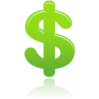 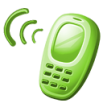 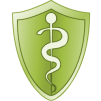 Solution Partners
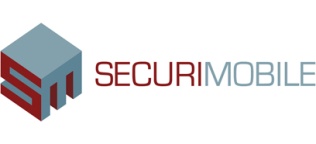 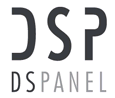 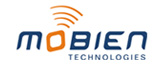 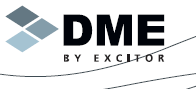 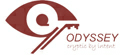 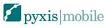 Security
Biometrics
Framework
MDM
Cross-platform
BI
4
What’s New in iOS 5
Anand Gupta
- Project Manager, Mobile Practice
What’s New in iOS 5
Notification Center 
All your alerts. All in one place.
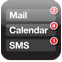 Keep track of all notifications in one convenient location. 
Just swipe down from the top of any screen to enter Notification Center. 
Choose which notifications you want to see. 
Even see a stock ticker and the current weather.
iMessage
iPad and iPod touch join the conversation
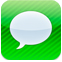 With iMessage you can send unlimited text messages via Wi-Fi or 3G from your iPad, iPhone, or iPod touch to anyone with one of those devices. 
iMessage is built into the Messages app, so you can send text, photos, videos, locations, and contacts.
6
What’s New in iOS 5
Newsstand
A custom newsstand for all your subscriptions.
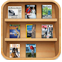 Read all about it. All in one place. 
iOS 5 organizes your magazine and newspaper app subscriptions in Newsstand: a folder that lets you   access your favorite publications quickly and easily. 
There’s also a new place on the App Store just for newspaper and magazine subscriptions. 
And you can get to it straight from Newsstand. 
New purchases go directly to your Newsstand folder. 
Then, as new issues become available, Newsstand automatically updates them in the background —   complete with the latest covers.
Reminders
A better way to do to-dos.
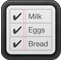 Reminds with due dates and locations. 
Say you need to remember to pick up milk during your next grocery trip. Since Reminders can be location based, you’ll get an alert as soon as you pull into the supermarket parking lot. 
Reminders also works with iCal, Outlook, and iCloud, so changes you make update automatically on all your devices and calendars.
7
What’s New in iOS 5
Twitter
Integrated right into iOS 5.
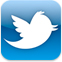 Sign in once in Settings, and suddenly you can tweet directly from Safari, Photos, Camera, YouTube, or Maps.
Contacts applies your friends’ Twitter usernames and profile pictures. So you can start typing a name and iOS 5 does the rest. 
You can even add a location to any tweet, no matter which app you’re tweeting from.
Camera
Capture the moment at a moment’s notice.
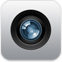 You can open the Camera app right from the Lock screen. 
Use grid lines, pinch-to-zoom gestures, and single-tap focus and exposure locks to compose a picture on the fly. Then press the volume-up button to snap your photo in the nick of time. 
If you have Photo Stream enabled in iCloud, your photos automatically download to all your other devices.
8
What’s New in iOS 5
Photos
Enhanced photo enhancements.
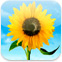 Turn your snapshots into frame-worthy photos in just a few taps. 
Crop, rotate, enhance, and remove red-eye without leaving the Photos app.
Even organize your photos in albums — right on your device. With iCloud, you can push new photos to all your iOS devices. 
If you’re taking photos on your iPhone, iCloud automatically sends copies to your iPad, where you can quickly touch them up before showing them off.
Safari
Even better site-seeing.
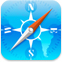 Safari Reader displays web articles sans ads or clutter so you can read without distractions. 
Reading List lets you save interesting articles to peruse later, while iCloud keeps your list updated across all your devices. 
On iPad, tabbed browsing helps you keep track of multiple web pages and switch between them with ease. 
iOS 5 improves Safari performance on all your iOS devices.
9
What’s New in iOS 5
PC Free
Independence for all iOS devices.
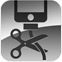 With iOS 5, you no longer need a computer to own an iPad, iPhone, or iPod touch. 
Activate and set up your device wirelessly, right out of the box. 
Download free iOS software updates directly on your device. 
Do more with your apps — like editing your photos or adding new email folders — on your device, without the need for a Mac or PC. 
Back up and restore your device automatically using iCloud.
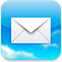 Mail
Format text using bold, italic, or underlined fonts. 
Create indents in the text of your message. 
Drag to rearrange names in address fields. 
Flag important messages. 
Even add and delete mailbox folders on the fly. 
If you’re looking for a specific email, you can now search in the body of messages. 
With iCloud, you get a free email account that stays up to date on all your devices.
10
What’s New in iOS 5
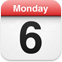 Calendar
Get more perspective on your schedule with year view on iPad and week view on iPhone and iPod touch. 
Tap to create an event and drag to adjust the time and duration. 
Add, rename, and delete calendars directly from your device. 
View event attachments without leaving the Calendar app. 
iCloud lets you share calendars with friends and family, and it keeps your events in sync on all your devices.
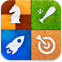 Game Center
Post a profile picture. Meet your match with new friend recommendations based on the games you play and the players you already know. 
Discover new games without leaving Game Center. And size up an opponent on the spot with new overall achievement scores.
Addition of turned-base game support. With turn-based games, players can play when they want and Game Center will manage each turn for them. 
Add players to existing multi-player games.
Displaying achievement notification banners, and support for distinct icons for each leader board.
11
What’s New in iOS 5
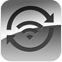 Wi-Fi Sync
Wirelessly sync your iOS device to your Mac or PC over a shared Wi-Fi connection. 
Every time you connect your iOS device to a power source (say, overnight for charging), it automatically syncs and backs up any new content to iTunes. 
So you always have your movies, TV shows, home videos, and photo albums everywhere you want them.
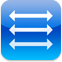 Multitasking Gestures for iPad
iOS 5 includes a few new moves and shortcuts to help you get around even quicker on your iPad: Using four or five fingers, swipe up to reveal the multitasking bar
Pinch to return to the Home screen
Swipe left or right to switch between apps.
12
What’s New in iOS 5
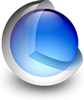 AirPlay Mirroring for iPad 2
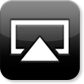 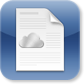 OpenGL ES
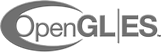 iCloud Storage
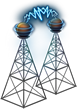 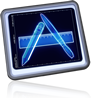 Automatic ReferenceCounting (ARC)
New Instruments
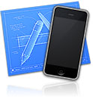 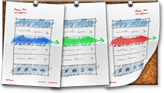 Storyboards
Location simulation
13
References
14
Thank You